Vaccination data collection from health facilities:Albania
Albania DHS 2008-09
Conducted by
National Institute of Statistics (INSTAT)
Institute of Public Health (IShP)
Part of the Ministry of Health

Fieldwork teams visited each enumeration area
Point of contact in EA was the health center workers
Health care system in Albania
Mixture of public and private
Primary care centers – baby clinics, health posts (fixed post sites and outreach activities)
Outreach activities – community participation 
Private sector – primary and secondary care

Private sector
Mostly private doctors in urban areas
Same national standards and vaccination schedule apply
Same registration requirements
Required to provide information to public health system when needed

Urban areas - typically 1 (or 2) public health posts, possibly 1 (or 2) private doctors
Rural areas - typically only one health post
Data collection
Home-based records:
Child health booklet (newer)
Vaccination card (older)
Mother’s recall


Health facility records
Form for recording vaccination data from health facility
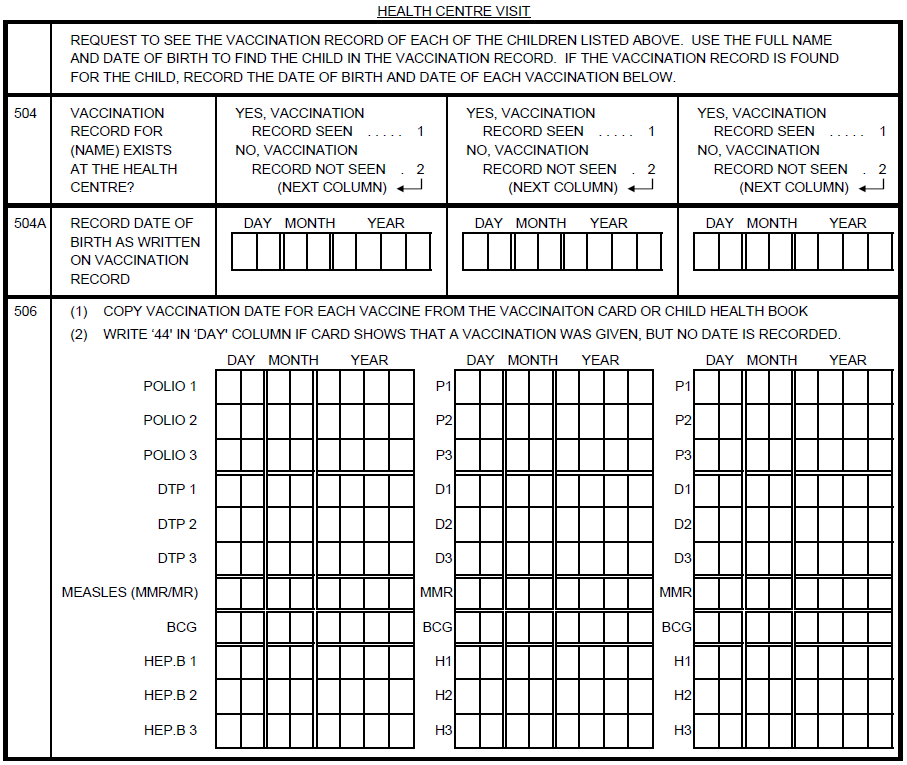 Health facility records
Organized in paper registers by
Date of birth
First, father’s and last name
Register has one column for each type of vaccine
recording vaccination date

Data collection
Team supervisor collected forms for each child from interviewers after household interview
With help of health center worker, found each eligible child in the register
Recorded dates of vaccination for each eligible child
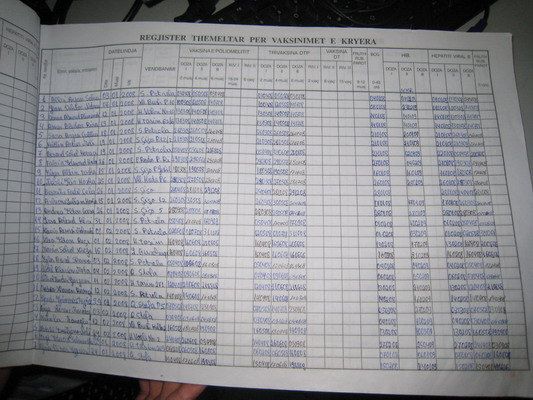 Names
DoB
Polio
DTP
BCG
Hib
HepB
Results
Results
Based on the union of
Health facility record
Vaccination card or child health booklet
Mother’s recall
If vaccination was recorded in any of these ways it was accepted

When dates conflicted, priority was given to the health facility record
Results – DPT3 (children 12-23 months)
* No vaccination record found in health facility, except 1 with no DPT3 on record
Key elements
Ministry of Health involved in the survey
Health center workers were point of contact in EA for interviewing teams
Vaccination records in easily accessible register
MoH required staff to give access to vaccination register
Information ordered logically by date of birth (DoB)
Identifying information needed was DoB, first, father’s and last name.
All vaccination data recorded in a single line in the register